CarersFocus Group Research
Essex County Council December 2021
Research Objectives
Gain insight from carers, carers’ organisations and professionals supporting carers
Use findings alongside survey research and previous insights to develop new carers’ strategy (early 2022)
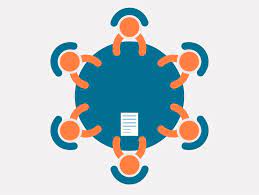 Methodology
13 focus groups held (Oct – Dec 2021)
105 participants
Facilitators introduce areas of enquiry and record contributions
Thematic analysis to draw out key themes
Findings
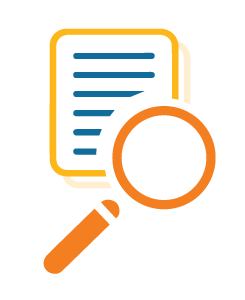 Support
“It’s like having 2 big sisters who understand and care.  Someone to listen and guide you”
“Carers’ Forum has been a lifesaver”
“Online group has been a lifeline since Covid hit”
“I’ve found out more coming to this group than any other support.  I’m training on the job”
Support
The importance of support via peer groups featured across the focus group participants.  
The value of speaking to people in similar situations, being listened to and having a laugh were cited.
Organised social activities were also a common theme mentioned positively.
Identity
“As Carers’ we are forgotten about quite often”
“The caring role needs to be taken seriously”
“School should have known I was a young carer”
“I was identified as a carer, I registered as a carer and only realised when I had a break how hard it was”
Identity
People care for loved ones automatically so don’t always identify as a ‘carer’.  Terminology and language used need to be considered. 
Identifying and registering as a carer has brought some benefits to people in terms of access to support and guidance.
Feedback indicated more work is need to inform the wider public on carers.
Involvement of Carers
“Carers need to be at the heart of strategies and programmes”
“Carers’ led service”
“We should be ambitious for carers”
“I was able to participate in the Young Carers Award, and lead the project to better notify people of the role young carers fulfil”
Language
Didn’t focus on me
Need one
Couldn’t get one
Assessment
What’s the point?
Thought care assessment covered this?
Assessment
Focus group findings indicated a number of areas in the assessment process to investigate further. 
These include availability and access, purpose and the issue of combining a carers’ assessment with a care assessment.
Trips
Time 4 You Grants Scheme
Don’t get a break with partner – take turns caring
Respite
Having Fun
Can’t get a break unless the needs of the person I care for are met
Don’t get it
Respite
The importance of respite and a break from caring was a common theme from the focus groups.
Organising suitable support for the person being cared for during this time is a key issue.
Another feature of the research was families/partners not being able to take a break together.
Covid
The impact of Covid was a key regular theme evident from the research.  Lack access to services/support, isolation and increased responsibility were cited as key factors.
Some positive areas were mentioned including flexible working, zoom, communities coming together and access to vaccinations for carers.
Training Requests/Ideas
Some key themes…
Carers have to tell their story numerous times
Lack of joined up services
Want parity between paid carers and unpaid carers
Carers being unable to get a break together
Impact of online schooling and caring role on young carers
Getting information at the right time
Some key themes…
Hospital discharge needs to include conversations with carer
Importance of early intervention and identification
Dedicated support to young adult carers needed
Employers and schools/colleges to recognise carers
Ideas from focus groups..
Carers Card – Identification
Dedicated counselling service for young carers and young adult carers
Employee training on role of a carer
Clear, minimum offer to be explained and available for all carers
Carers involved throughout plans and policies